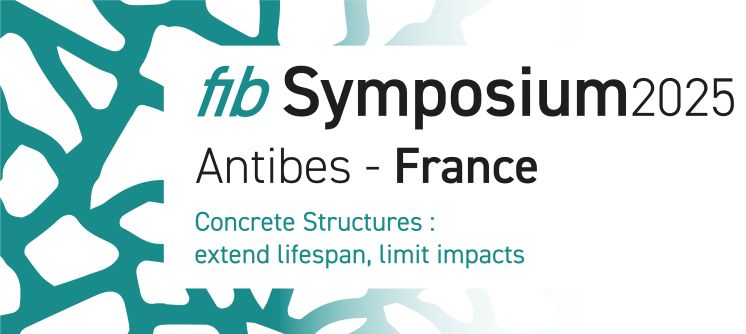 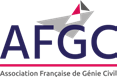 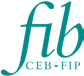 Title of the presentation (Calibri light 40)
First name & name of the speaker  (Affiliation, Country)   (Calibri corps24)
and
First names and names of co-authors (Affiliation)    (Calibri corps 20)
1
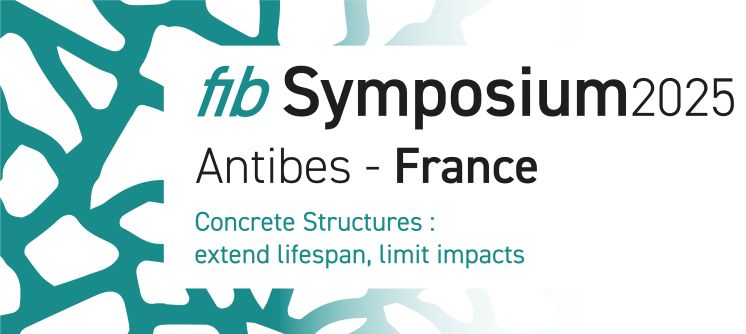 2